MODULBASERT TRENING FOR FØRSTEHJELPSPERSONELL
MODUL: 6
HODE-, RYGG OG NAKKESKADER
Modul 6
Læremål:
Kunne mistenke hode-/rygg-/skade på bakgrunn av skademekanisme
Kunne hindre forverring av hode-/rygg-/nakkeskade
Kunne overvåke pasient med fare for redusert bevissthet
Finne frem og bruke båremateriell. Stabilisere/ og sikre pasient på båre
Modul 6
Innhold:
Gjennomgang av D og E i pasientundersøkelsen, spesielt med tanke på bevissthetsvurdering (GCS)
Gjennomgang av ulike immobiliseringsutstyr som nakkekrage og ryggbrett (Backboard/scoop båre)
Nakkekrage: indikasjoner og kontraindikasjoner
Klargjøring for sikker transport av pasient
Modul 6
Metode:
Praksis:
Trene på markør/ hverandre:
Pasientundersøkelse D og E
Nakkekrage
Spinalimmobilisering
Traumesideleie
Klargjøring for transport
Modul 6
Metode:
Praksis:
Utstyr fra førstehjelp-/akuttsekk:
Ventilasjonsutstyr/O2
Nakkekrage
Utstyr til innleggelse av venekanyle
Redningssaks
Sug
Modul 3
Referanser:
TR0819
TR0821
TR0822
Legevaktshåndboken
Norsk indeks for medisinsk nødhjelp
gjennomføring
Teori i plenum
Grupper på 2 – 3 personer
Trening på markør/hverandre
Bruke førstehjelps og akuttsekker, immobiliserings utstyr
Tidsforbruk innledning: 30 min
Tidsforbruk praktiske øvelser: 75 min
Tidsbruk evaluering: 15 min
pasientundersøkelse
A - AIRWAYS
B - BREATHING
C - CIRCULATION
D - DISABILITY
E - EXPOSURE
hodeskader
Slag mot hodet
Hjernen beveger seg inni skallen
Trykker mot beinstruktur
Forårsaker skader på selve hjernen
Blødninger
Evt bruddskader på skallen
hodeskader
Blødninger kan oppstå
Gir økt intrakraniellt trykk
Gir blodansamling i hjernen
Gir plassmangel
Kan medføre at hjernestammen blir ødelagt
Pust, puls og blodtrykk opphører
symptomer
Den ene pupillen er større enn den andre
Tegn på intra-kraniell blødning kommer gjerne etter en stund
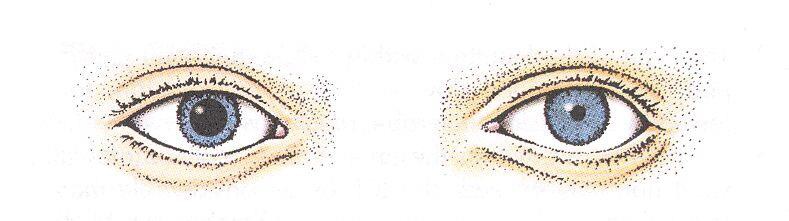 Hodeskade behandling
Pasientundersøkelse, ABCDE
Gi oksygen, 10 liter på maske
Forbinde blødninger
Dekk til ved kraniebrudd
Våken pasient, hev overkropp ca 30 grader
Bevisstløs pasient, sideleie
Overvåk pasienten
Nakke- og ryggskader
Kan gi livstruende pustevansker
Midlertidige eller varige lammelse fra skaden og ned
Kan forverres ved uforsiktig behandling
Nakke- og ryggskader
Smerter i nakke/ rygg
Smerter ved bevegelse av nakke og rygg
Unormal prikking/ smerter eller lignende i armer eller ben
Ømhet i nakke/ rygg ved undersøkelse/ berøring
Feilstilling eller deformitet av nakke/ ryggsøyle
Nevrogent sjokk
Nakke- og ryggskader, førstehjelp
ABCDE
Støtt nakke med hendene
Immobiliser
Hold pasienten varm
nøytralstilling
Nøytral stilling for å unngå ytterligere skade
Trykk på det skadde vevet gir ytterligere skade
Hevelse (ødem)
Nedsatt blodstrøm
Bevegelse av skjelettbiter
Stabilisering av nakke og rygg
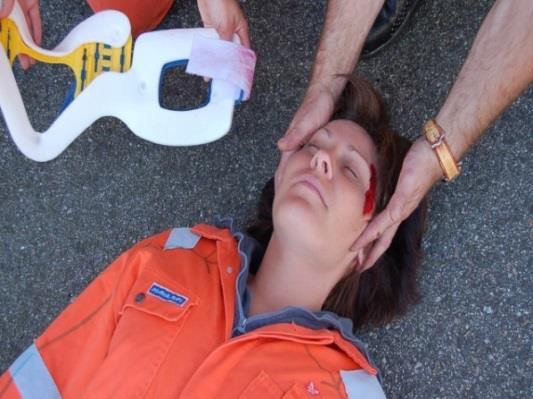 På skadested og for transport
Rask manuell immobilisering av nakken
Nakke og hode stabiliseres i nøytral posisjon
Påsetting av nakkekrage
Pasient fikseres til stiv båre
Pasient på båre kan legges i vakuummadrass
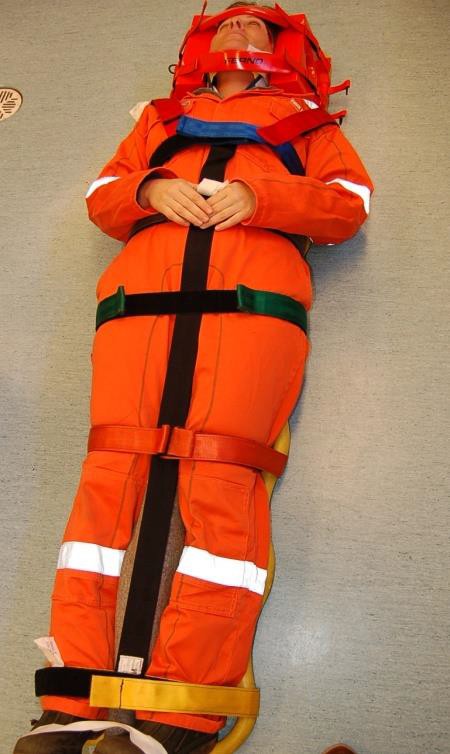 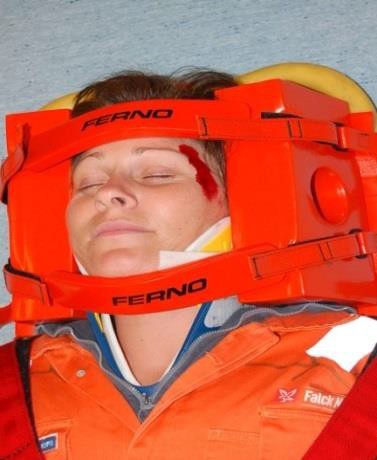 Praktiske øvelser
Trolig har pasient falt ned en trapp. Pasienten ligger i en forvridd stilling. Pasienten er våken, engstelig, klager over pustevansker og smerter, kaldsvett, puster raskt og overfladisk. Tiltak og prioritering?
Pasienten har blitt klemt mellom to rør i en løfteoperasjon. Ingen synlige tegn på skade. Pasienten reagerer ikke på smerte, pusten er rask og overfladisk. Tiltak og prioritering?
Pasienten har falt ned fra et stillas og har store smerter. Pust og puls er normal. Tiltak og prioritering?
EVALUERING
Observasjon i henhold til læremål:
Kunne mistenke hode-/rygg-/skade på bakgrunn av skademekanisme.
Kunne hindre forverring av hode-/rygg-/nakkeskade.
Kunne overvåke pasient med fare for redusert bevissthet
Finne frem og bruke båremateriell. Stabilisere/ og sikre pasient på båre
Sterke sider
Kan forbedres
INSTRUKTØRVEILEDNING
HODE-, RYGG- OG NAKKESKADER
Tidsforbruk: 70 minLæremål: Kunne mistenke , og forhindre ytterligere skade av hode/rygg/nakke skade på
skademekanisme. Kunne overvåke pasient med fare for nedsatt bevissthet. Kunne stabilisere/immobilisere pasient på båre.
Førstehjelper iverksetter og gjennomfører pasientundersøkelse på Anne dukke i henhold til ABCDE.
ABCDE:
Sjekke bevissthetsnivå
Sikre frie luftveier
Sjekke åndedrett
Puls?
Varsle
Observere og holde sykepleier informert om tilstand, ha fokus på endring av tilstand.
INSTRUKTØRVEILEDNING
Førstehjelper iverksetter og gjennomfører pasientundersøkelse på Anne dukke i henhold til ABCDE.
Immobilisere og stabilisere
Sette på nakkekrage
Legge pasient på backboard med log-roll
Bruk av Sam – Sling
Klargjøre for innleggelse av venekanyle. Finne fram, montere infusjonssett og klargjøre for infusjon, fjerne luftbobler, dråpehastighet 20 dråper/ml.
Assistere sykepleier
Holde pasient varm
Observere pasient, vitale funksjoner, fylle ut observasjons skjema Hudfarge, hud -temperatur, BT, puls, allmenntilstand
Psykisk støtte